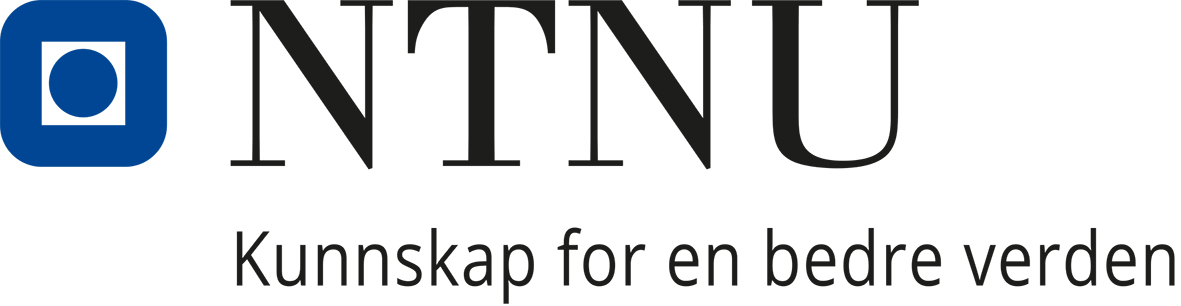 Prosjektgruppemøte - IMS/IHK
19.mai 2021 11.00-13.00 
Agenda
Agenda
11.00  Innledning ved Anne K.
11.10 Status påbegynte saker på IMS og IHK

Tilbakemeldinger fra møte i AMU
Status, prinsipper, emnefordeling (nytt forslag vedlagt)
Arbeidsgruppe, programledelse og programarbeid
Forberedelse til møte med Styringsgruppa: Hva har vi så langt lært av gjenopprettingsarbeidet?

11.50 Noen nye saker vi bør snakke om, ta tak i?
12.50 Oppsummering
13.00 Slutt